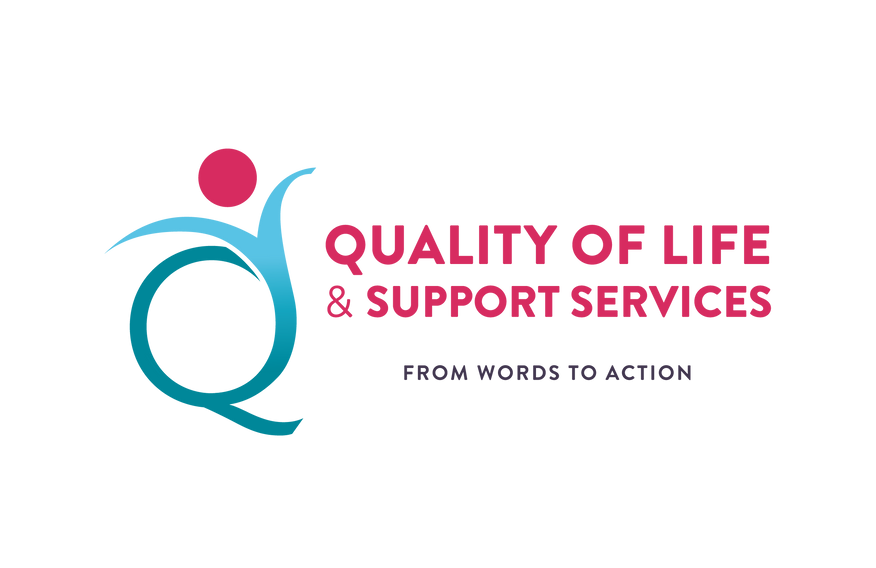 Workshop 1: Quality of Social Services in Malta
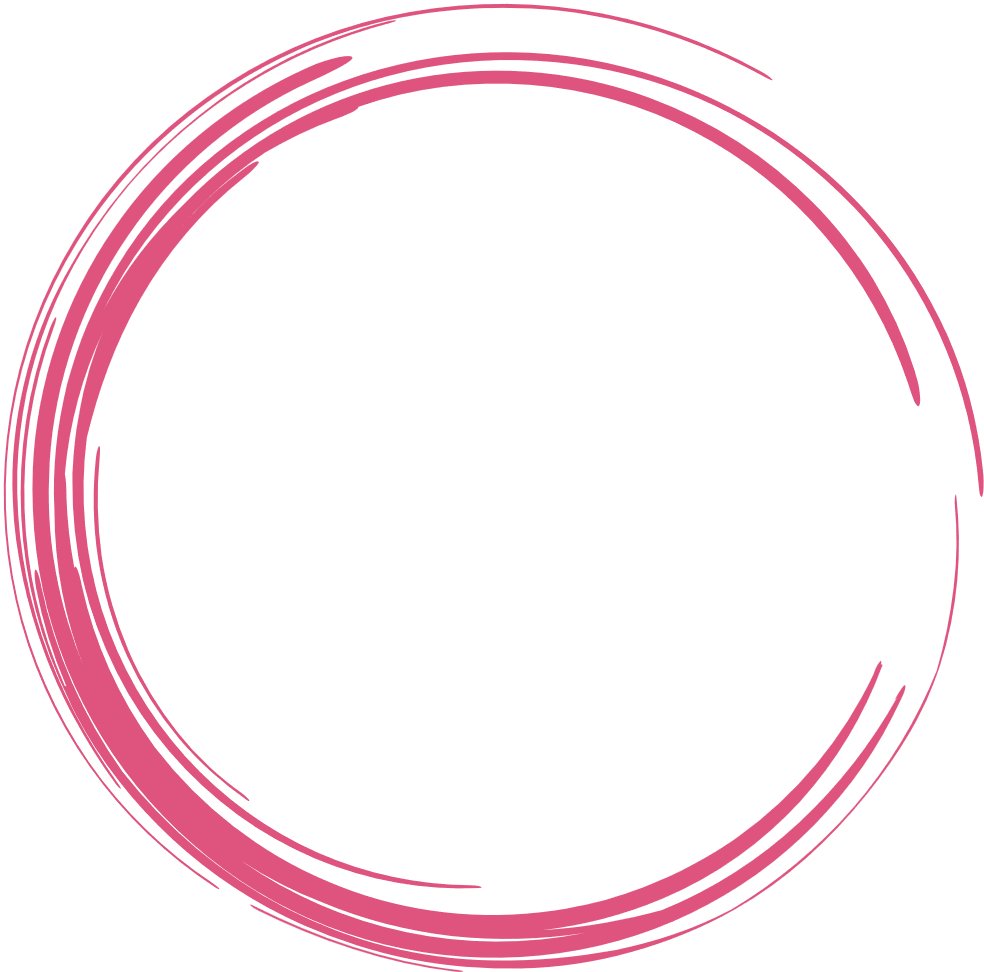 Ms Melanie Magri
Aġenzija Sapport
#QualitySocialServices
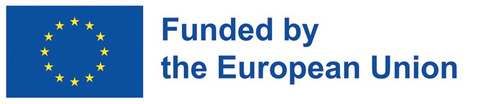 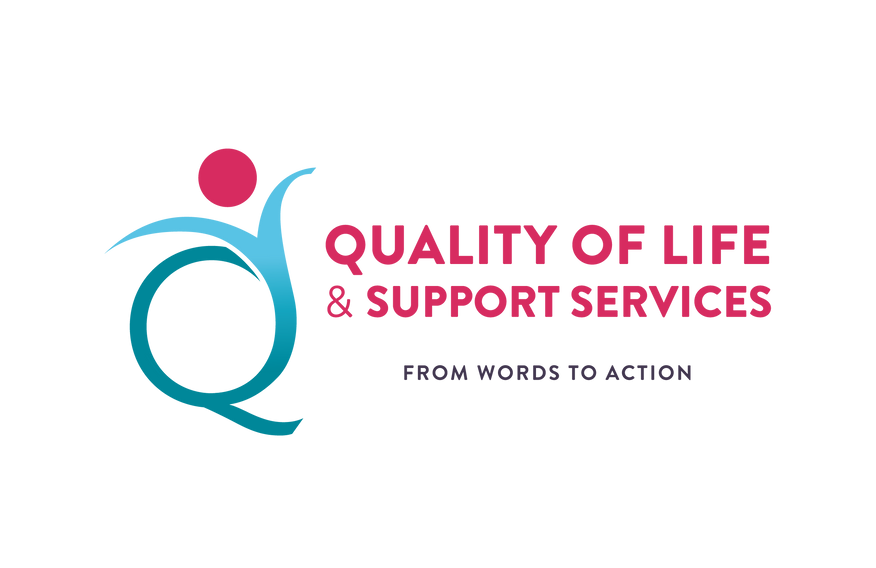 Aim of the Agency
To establish principles, values and strategies to provide services to persons with disability and to their families. 

To provide people having disability with support rather than care, so that they would be able to achieve independence to the best of their ability, continue living within the community and receive support as and when required.
#QualitySocialServices
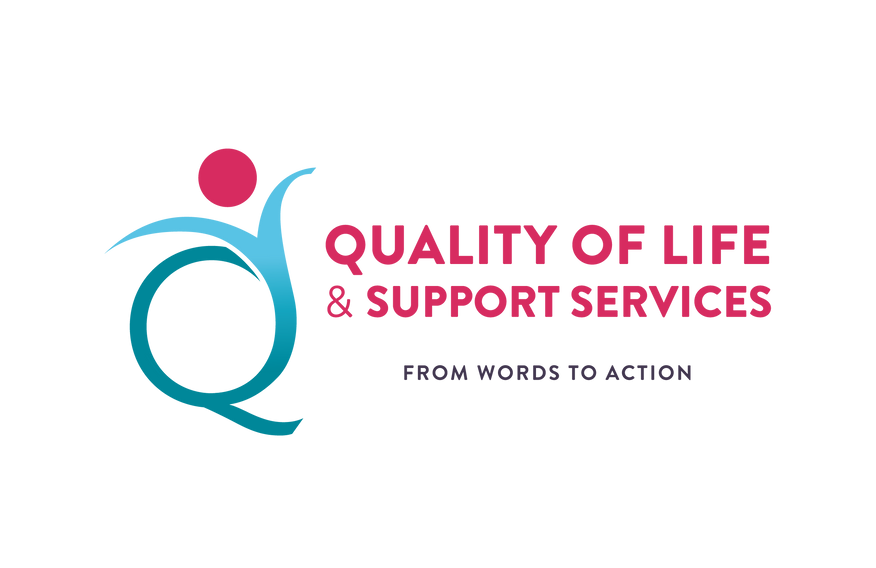 #QualitySocialServices
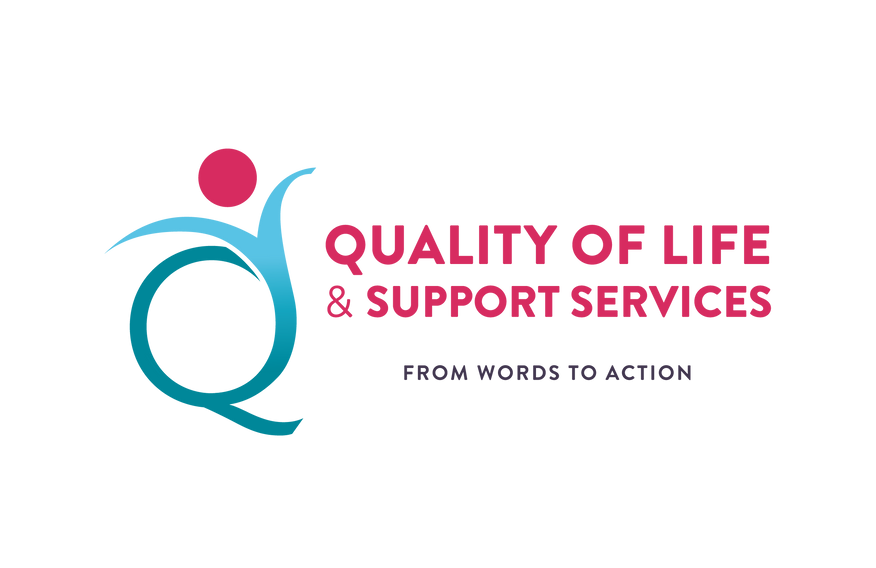 Agenzija Sapport Services
#QualitySocialServices
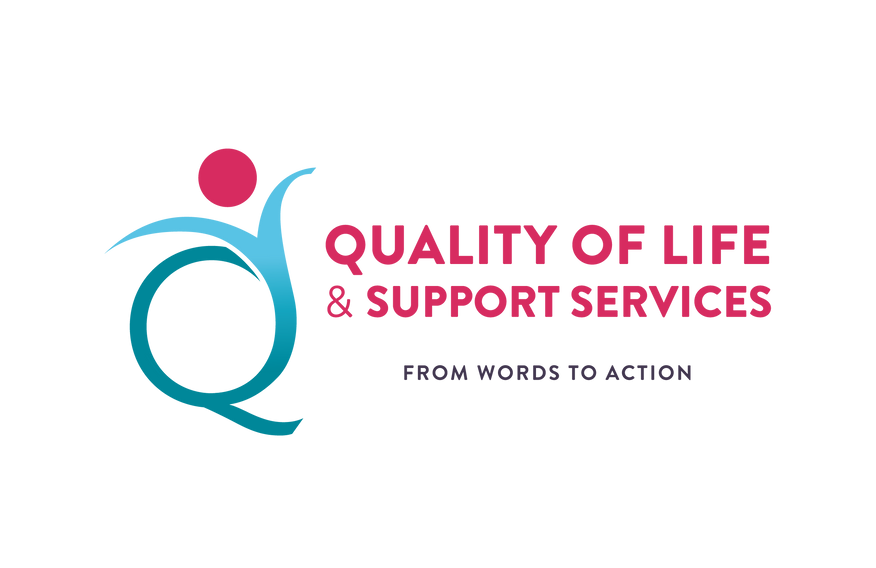 Residential homes, Day Centres,  NGOs and Respite Services in Malta that fall under the Agency’s responsibility or are monitored by the Agency.
Day centres 11 + 2 
Residential 11 
NGO – 17 PSP`s – 13 residential, 1 respite, 1 independent living home, and 2 day services.
Respite – 4 ; 2 Hila Homes, 2 respite services (1 Malta, 1 Gozo)
#QualitySocialServices
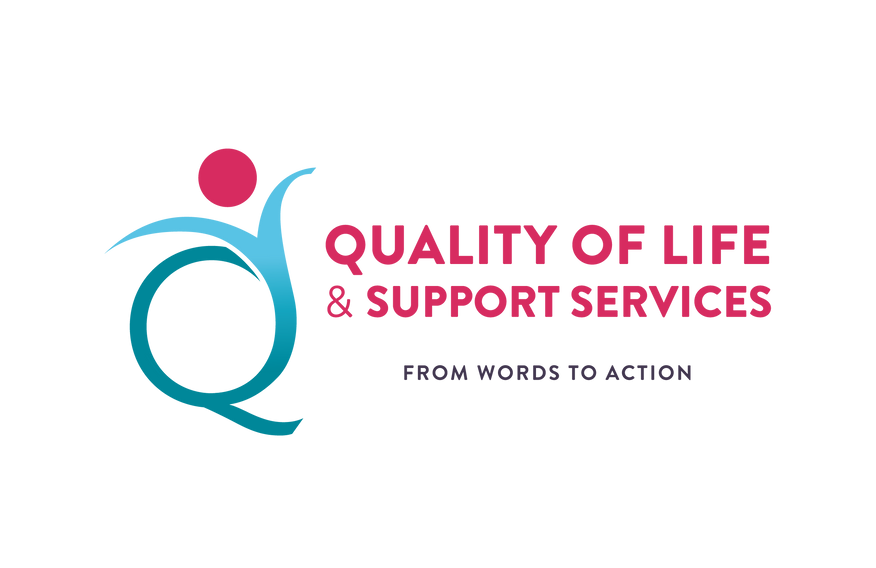 Models and tools in place to monitor and assess the services provided to ensure that the service is of high quality
#QualitySocialServices
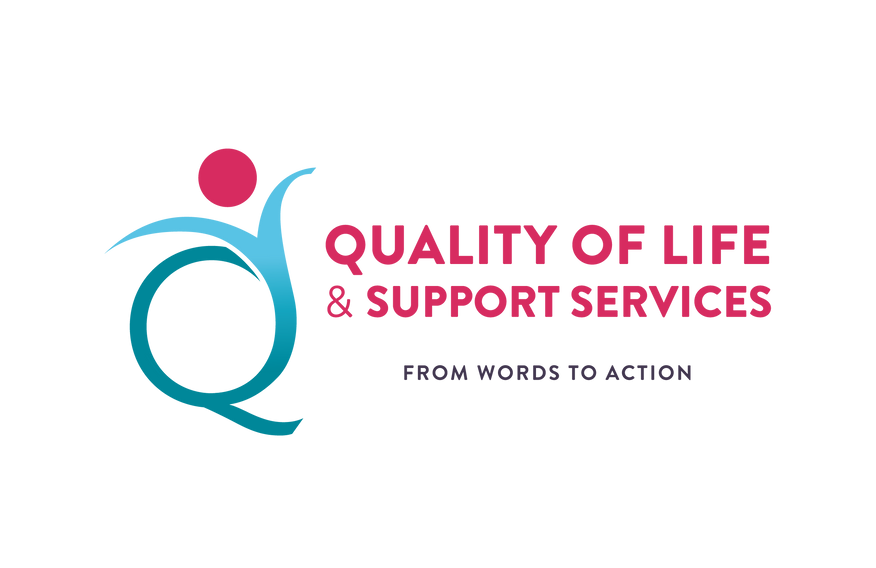 Monitoring the Public Social Partnership (PSPs) agreement that we have with Non-Government Organisations (NGOs)
NGO Team monitors all Public Social Partnership (PSPs) agreements including:

All residences accomodating 125 residents

Respite services
#QualitySocialServices
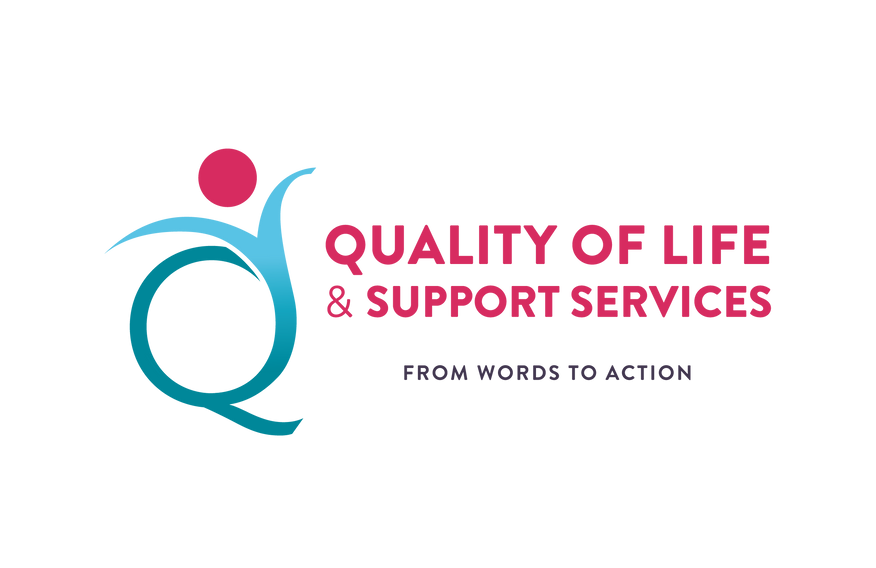 Monitoring the Public Social Partnership (PSPs) agreement that we have with Non-Government Organisations (NGOs)
Yearly case reviews are held for each service user

Regular visits to establish a good rapport with the residents and home administrators, follow up on established goals

Monthly incident reports are reviewed and monitored

Health and safety hazards are presented to the responsible agency (SCSA)

Yearly feedback from all residents is collected to enhance the service provision and work on any presenting issues
#QualitySocialServices
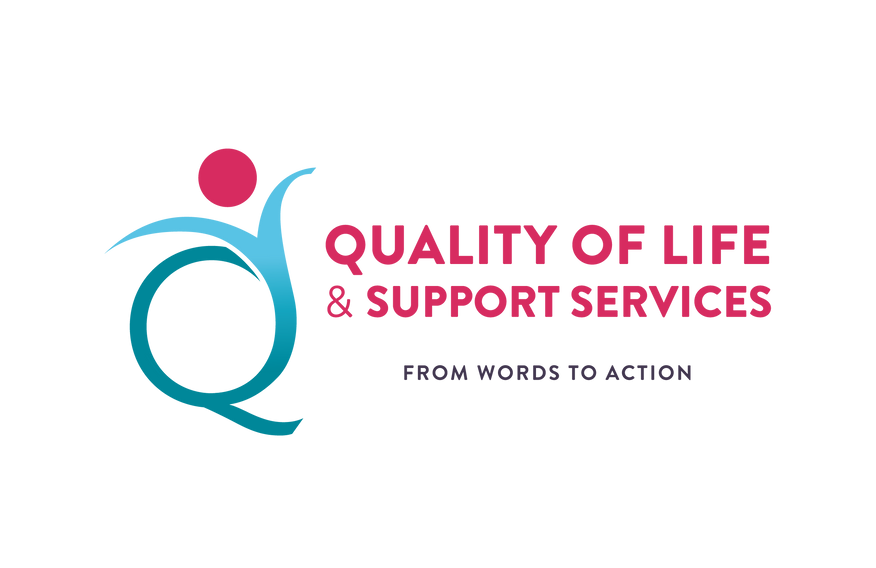 Case Management System
Internal Communication
Aġenzija Sapport CMS system makes it possible to have a central depository of data in order to streamline the data collected and services offered to any client. 

This system is  facilitating the sharing of information and ensure proper progress management and following of clients throughout their life. 

It allows the Agency to accurately gather statistical information which will in turn facilitate the improvement of the Agency’s outreach and services as a whole.
#QualitySocialServices
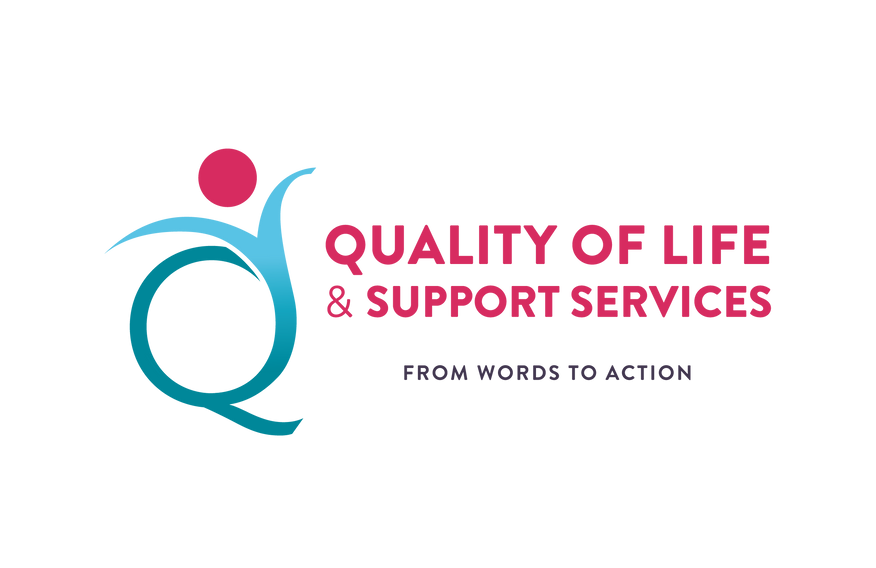 Situational Analysis
Internal Feedback
To gather in depth insight about the Agency from all stakeholders.
Includes group discussions and one-to-one interviews to identify where we need to progress
Information is collected and analysed to serve as a basis for the holistic identification of areas requiring improvement across Aġenzija Sapport
The implementation of the situation analysis ensures that all voices are heard, and all aspects are considered. Aim is to encourage dialogue, draw upon information received and collected, and develop recommendations for Aġenzija Sapport.
#QualitySocialServices
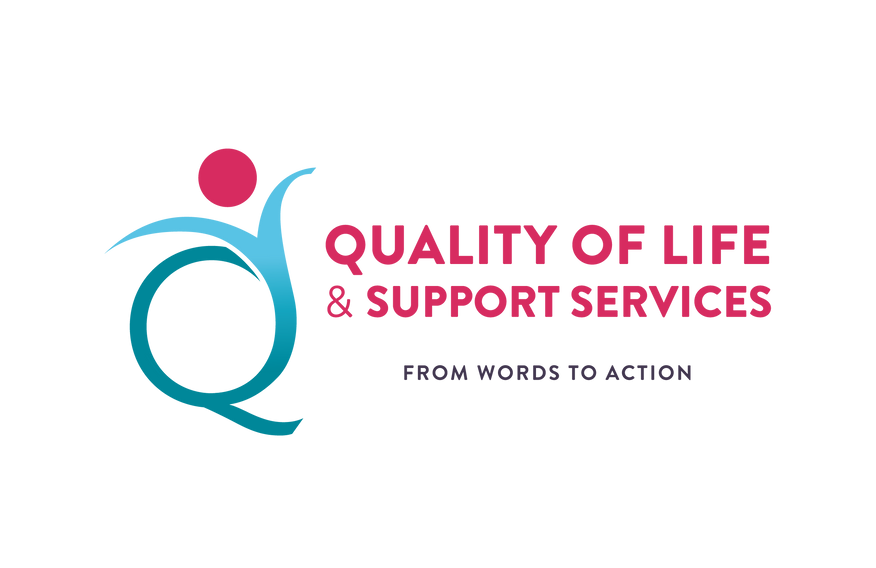 Situational Analysis
Internal Feedback
Internal and external factors and their impact on the future of our Agency 

Focus on identifying:
Capabilities and practice in relation to the current and future service provision
Service users’ experiences, service satisfactions and expectations
Potential service users to help us plan for future budgeting on a national level and to be proactive in the creation of further tailor-made services that will continue to be focused on a person-centred approach
The experience of our employees and the impact of the working environment within our Agency, also highlighting the effects of retention and turnover and the impact on the service provision and the service users’ experience

Useful tool to determine the strengths and weaknesses, and the opportunities and threats that can influence the future of our Agency
#QualitySocialServices
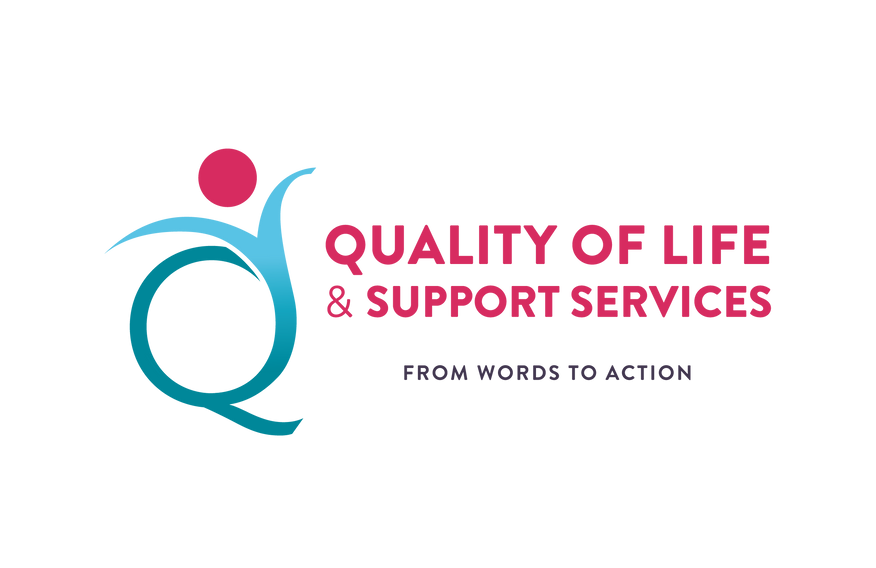 Consultative Committee
Internal Feedback
#QualitySocialServices
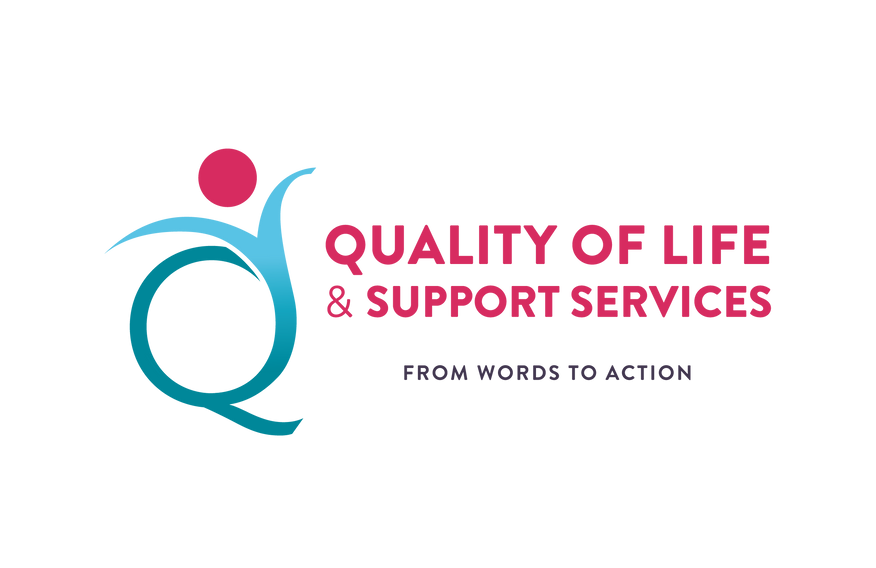 Consultative Committee
#QualitySocialServices
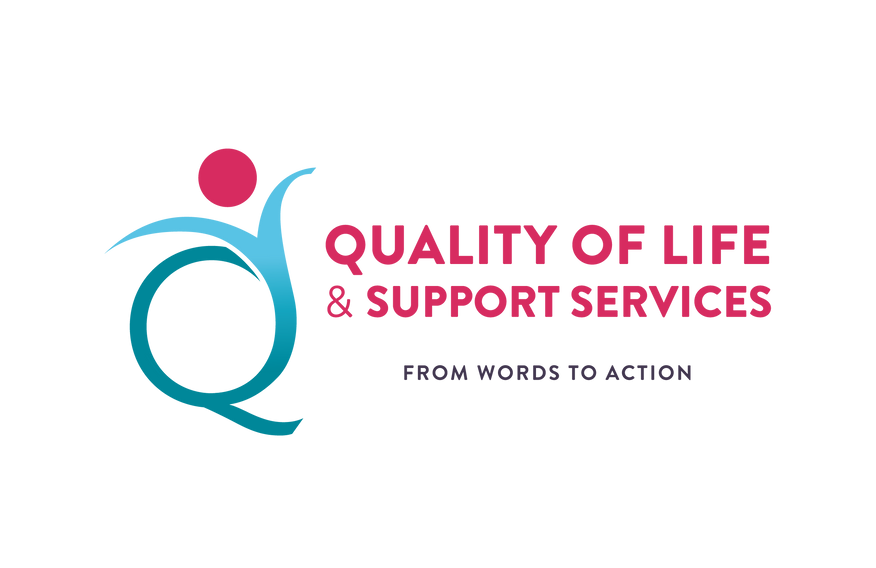 The Helpline Service 
External and Internal feedback
The main aim of the Aġenzija Sapport Helpline is to provide information and assistance to persons with disability and their relatives in an efficient, competent and satisfactory manner, whilst concurrently providing the Agency with a dedicated ‘sorting hub’ for the queries and cases received and with a monitoring tool in relation to the services and schemes requested.
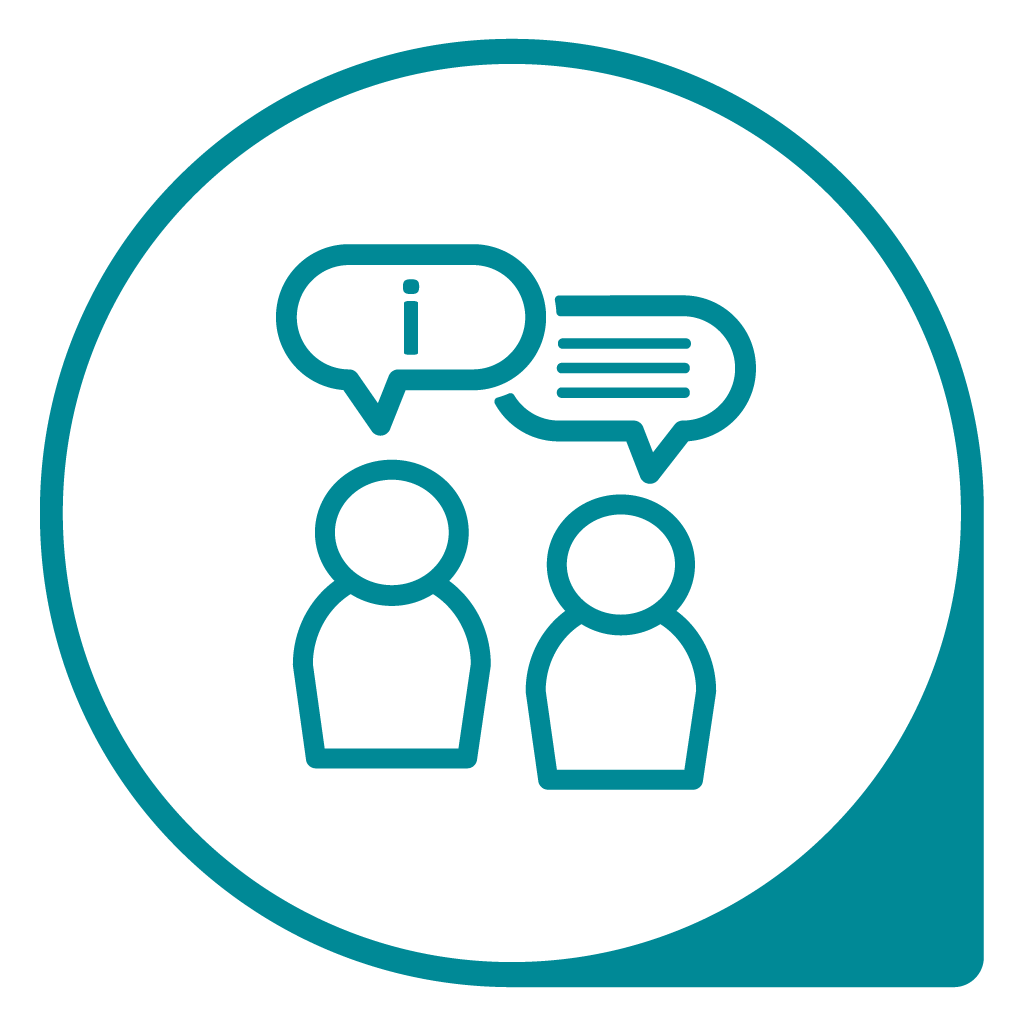 Launched in mid-November 2020
Managed by the Quality Consulting and Support Services Department
2 Helpline Officers
National Freephone 153
Available to assist current and prospective service users of Aġenzija Sapport and their relatives, and to guide other callers to the relevant entities
The main point of contact for services related to disability provided by Aġenzija Sapport
#QualitySocialServices
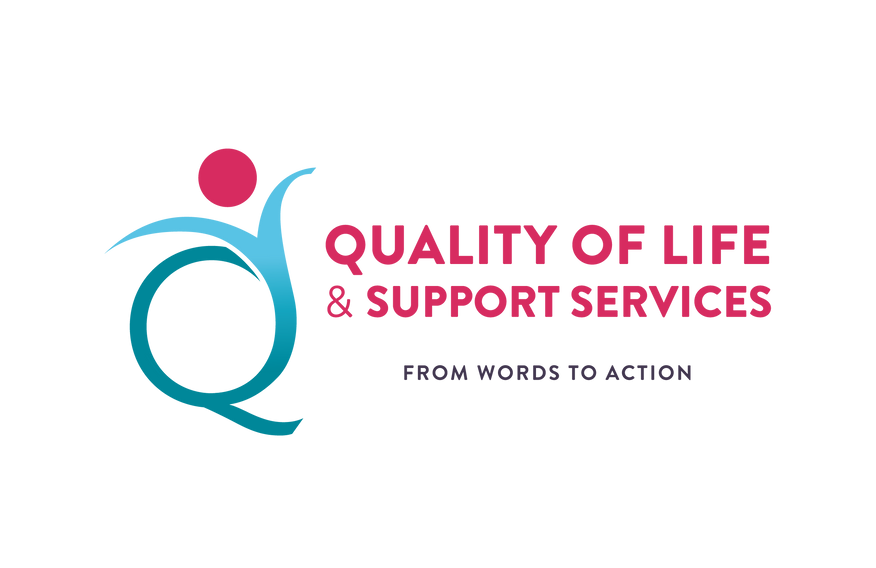 Commission for the Rights of Persons with Disability(CRPD)
Both entities communicate effectively together with the aim of improving the services provided to pwd and their relatives. 
Aġenzija Sapport works hand-in-hand with CRPD in terms  of sharing the same database to provide the SID/EU Card and  Blue Badge services to our clients. 
The Enforcement Unit within CRPD works simultaneously with Aġenzija Sapport to tackle abuse reports. 
Complaints are filed across a number of areas, ranging from education to employment, from housing to accessibility, from goods and services to insurance and from rights to health.
CRPD also provides guidance and advice to persons who request it.
#QualitySocialServices
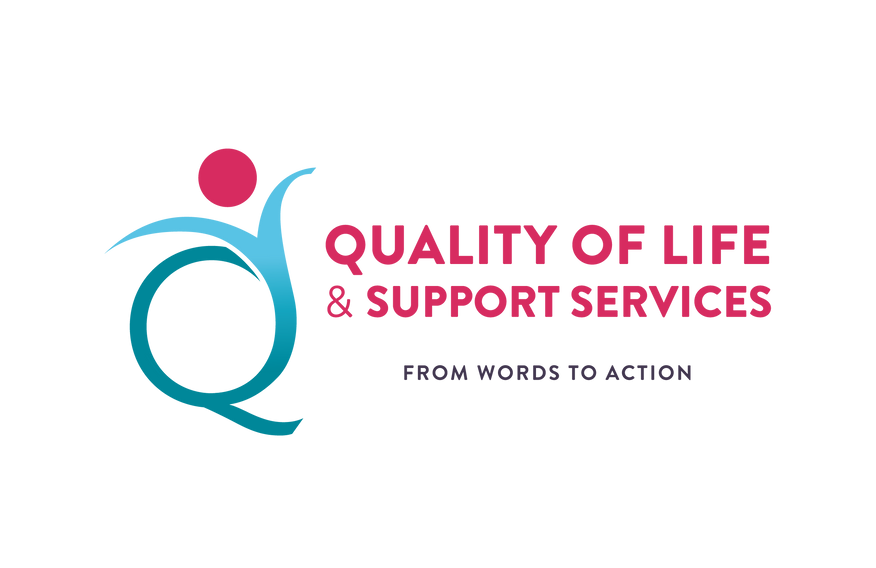 Social Care Standards Authority (SCSA) – Licensing and Compliance
Licencing for all service providers according to Article 20  of the Social Care Standards Authority Act, Chapter 582 of the Laws of Malta. 
The Liaison and Risk Management Department is responsible to act as the central contact and information sharing point between SCSA and Aġenzija Sapport services for licensing purposes. 
Development of fluid communication practices, standardised procedures, and risk management across the organisation.
#QualitySocialServices
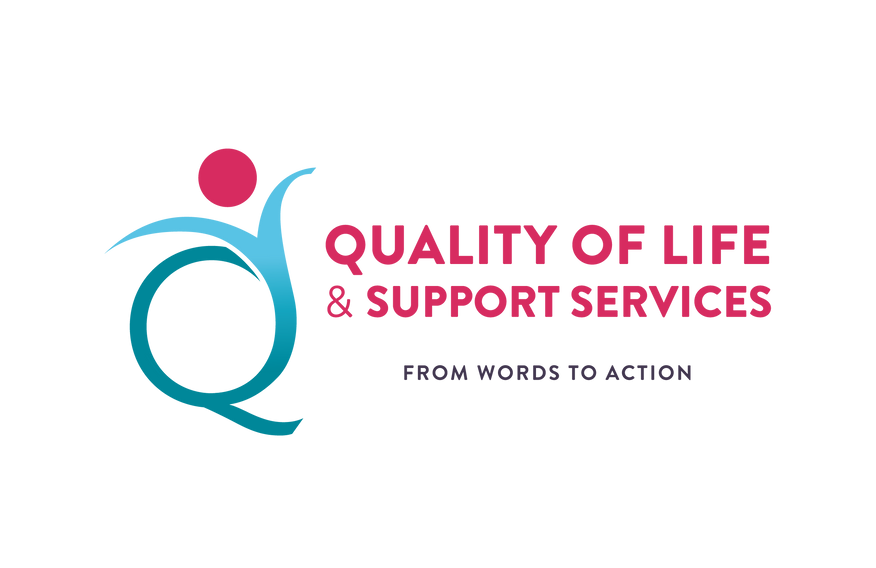 Aġenzija Sapport Reception
#QualitySocialServices
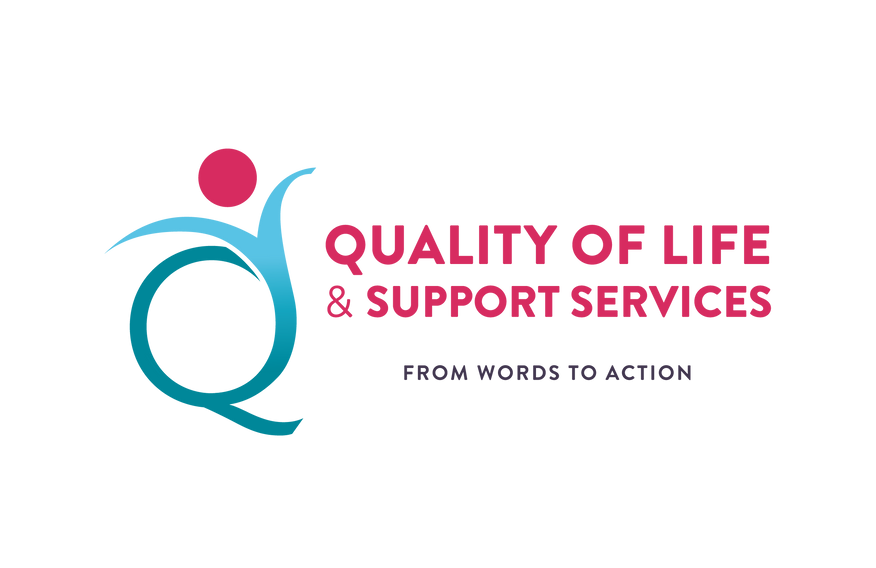 THANK YOU!
#QualitySocialServices